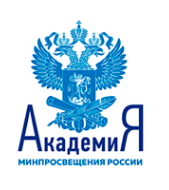 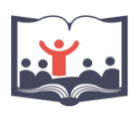 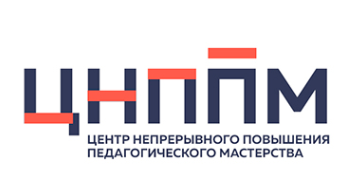 Центр непрерывного повышения профессионального мастерства педагогических работников
О.Г.Викульева, 
заведующий ЦНППМ
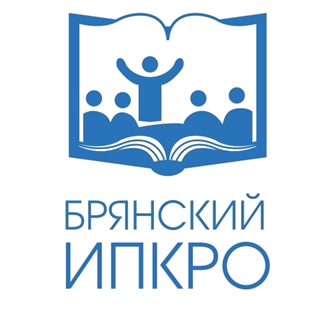 ЦНППМ
Персонифицированная форма повышения квалификации
Цель персонифицированной формы повышения квалификации - обеспечение возможности получения педагогическими работниками качественного дополнительного профессионального образования с учетом их индивидуальных профессиональных потребностей, а также актуальных задач, стоящих перед системой образования в целом, в рамках реализации системы научно-методического сопровождения на региональном уровне.
Персонифицированная форма
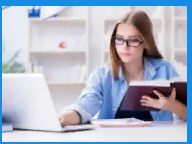 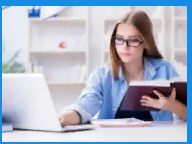 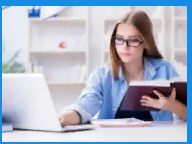 Индивидуальный образовательный маршрут
Деятельность ЦНППМ в рамках реализации РСНМС
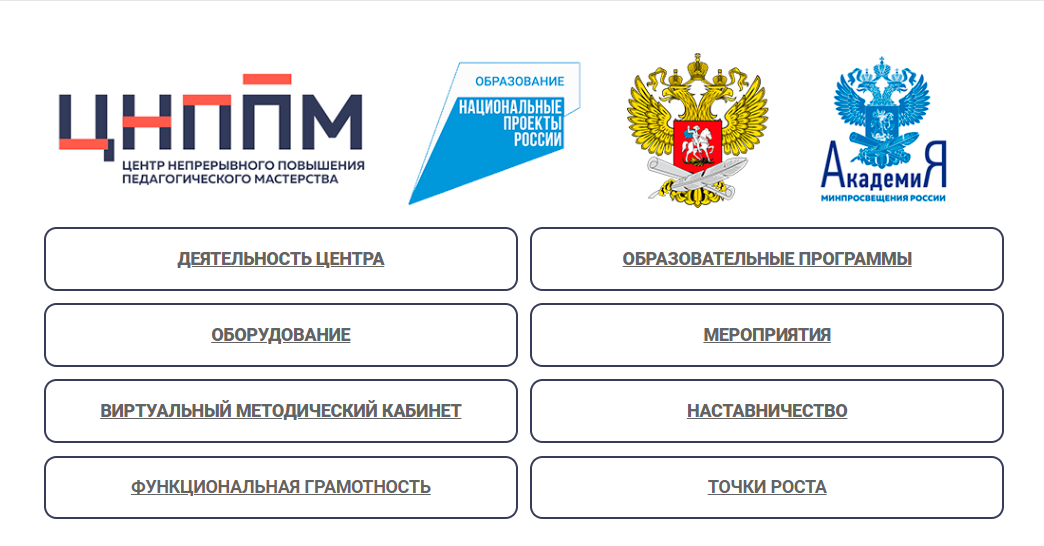 О.Г.Викульева,
заведующий ЦНППМ
Направления деятельности
Сопровождение реализации Целевой модели наставничества
Методическое сопровождение школ с низкими образовательными результатами обучающихся
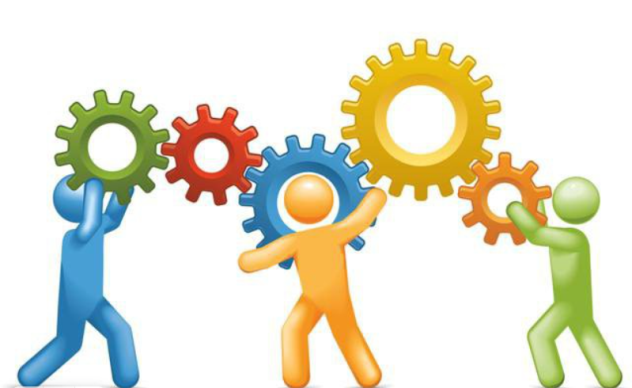 Направления деятельности
Сопровождение оценки предметных и методических компетенций учителей (методистов)
Апробация ИКТ-компетентности  (учителя истории, биологии, информатики, математики)
Региональные механизмы управления качеством образования
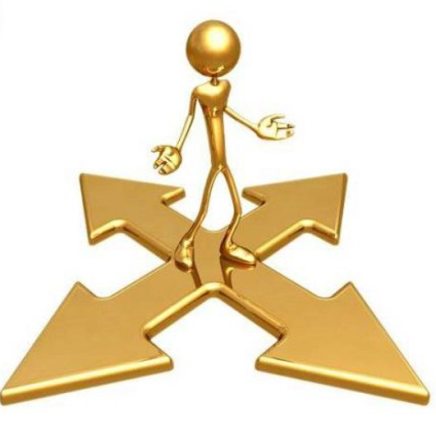 Направления деятельности
Методическое сопровождение деятельности центров образования «Точка роста» и «IT-куб»
Сопровождение деятельности региональных инновационных площадок
Проект «Школа Минпросвещения России»
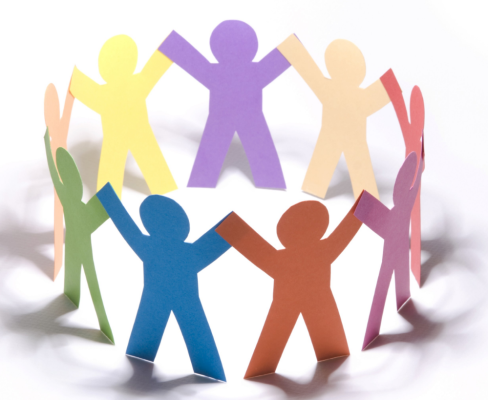 Направления деятельности
Реализация плана мероприятий по формированию функциональной грамотности обучающихся
Создание регионального методического актива 
Навигатор дополнительного образования детей
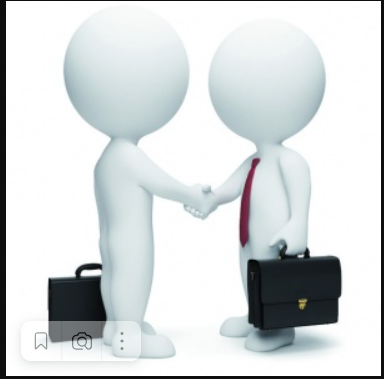 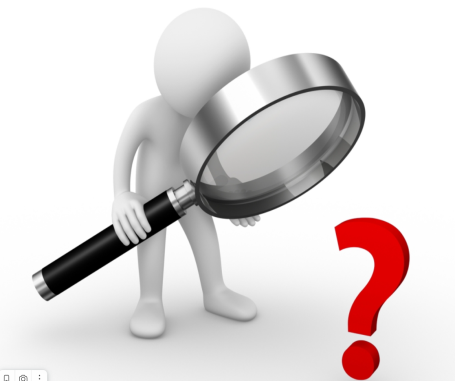 Аналитические исследования
Диагностика профессиональных компетенций педагогических работников и управленческих кадров (ед.) – 20
Аналитические исследования методической деятельности муниципальных и иных методических служб, образовательных организаций, отдельных педагогов и профессиональных сообществ (ед.) – 1
Аналитические исследования педагогических затруднений дидактического и методического характера в области развития функциональной и иных видов грамотности школьников (ед.) -2
Аналитические исследования
Аналитические исследования педагогических и управленческих запросов на направления повышения квалификации и профессионального развития (ед.) – 1
Аналитические исследования затруднений педагогических работников и управленческих кадров при освоении дополнительных профессиональных программ (ед.) – 1
Аналитические исследования эффективных педагогических и управленческих практик решения приоритетных задач в области образования (ед.) – 1
Иные направления аналитических 
     исследований (ед.) - 4
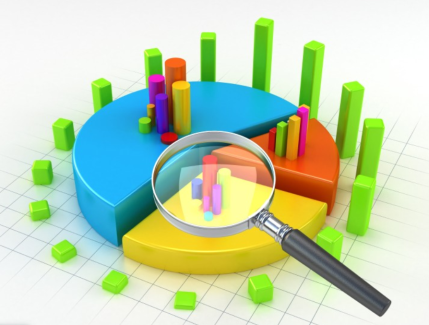 Аналитические исследования
Целевая аудитория
Педагогические работники – 2381 чел.
Команды ОО – 584 чел.
Муниципальные методические службы – 62 чел. 
ОО - 416
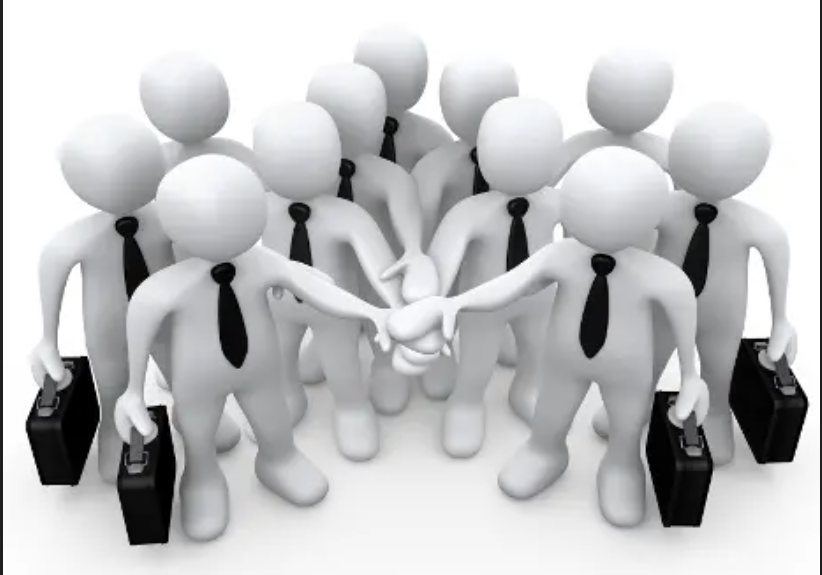 Информационное направление
Перечень стажировочных площадок 
База данных профессиональных педагогических сообществ (ассоциации, клубы и т.д.) 
Лекторский состав
Инновационные площадки
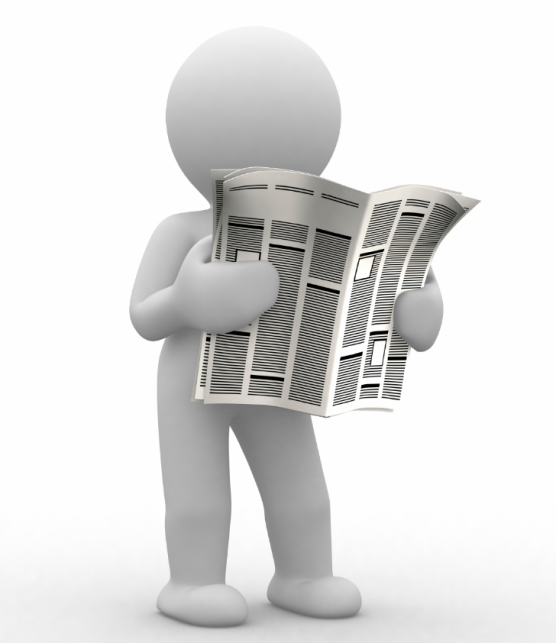 Организационно-методическое направление
Научно-практическая конференция – 1
Методическая неделя – 1
Семинары – 40
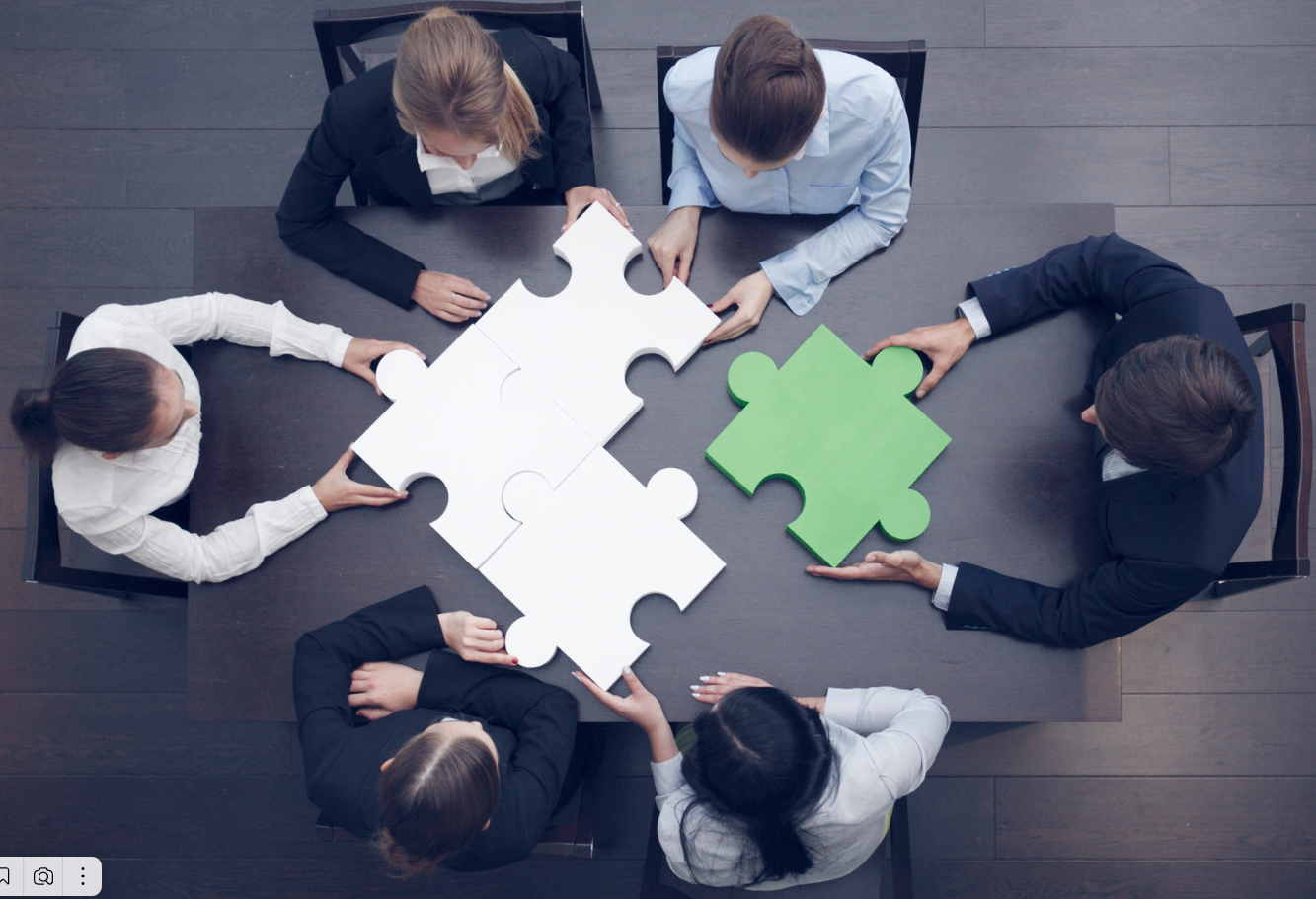 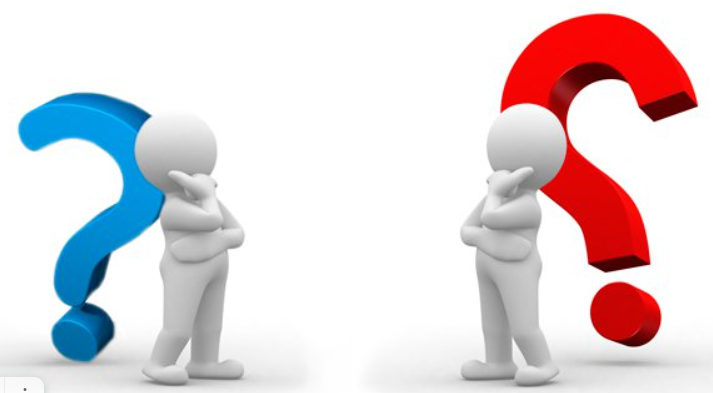 Консультационное направление
по вопросам реализации Целевой модели наставничества в образовательных организациях;
   по вопросам функционирования центров образования «Точка роста»;
  по вопросам подготовки к введению обновленных ФГОС НОО и ООО;
оказание консультационных услуг участникам проекта «500+»;
по вопросам реализации программ воспитания.
Взаимодействие ЦНППМ с субъектами ЕФСНМС
Федеральный методический центр
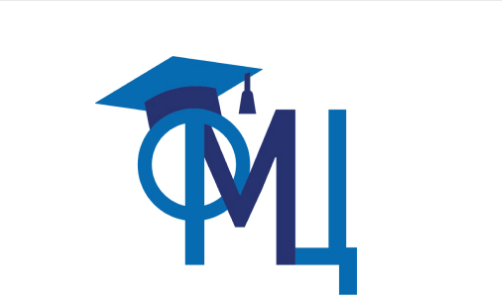 Взаимодействие ЦНППМ с субъектами ЕФСНМС
Академия Минпросвещения России
Школа современного учителя: функциональная грамотность
Школа Минпросвещения: новые возможности для повышения качества образования
Организационное сопровождение мероприятий ФГАОУ ДПО «Академия Минпросвещения России»
Взаимодействие ЦНППМ с субъектами ЕФСНМС
ФГБУ «Институт родных языков народов Российской Федерации»
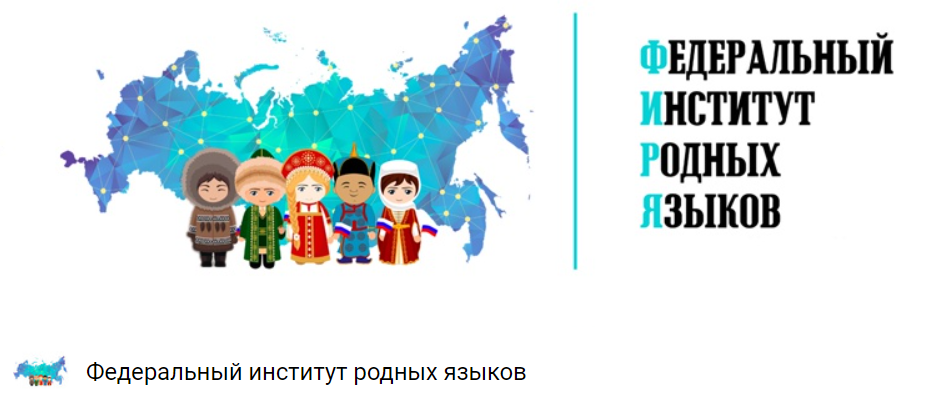